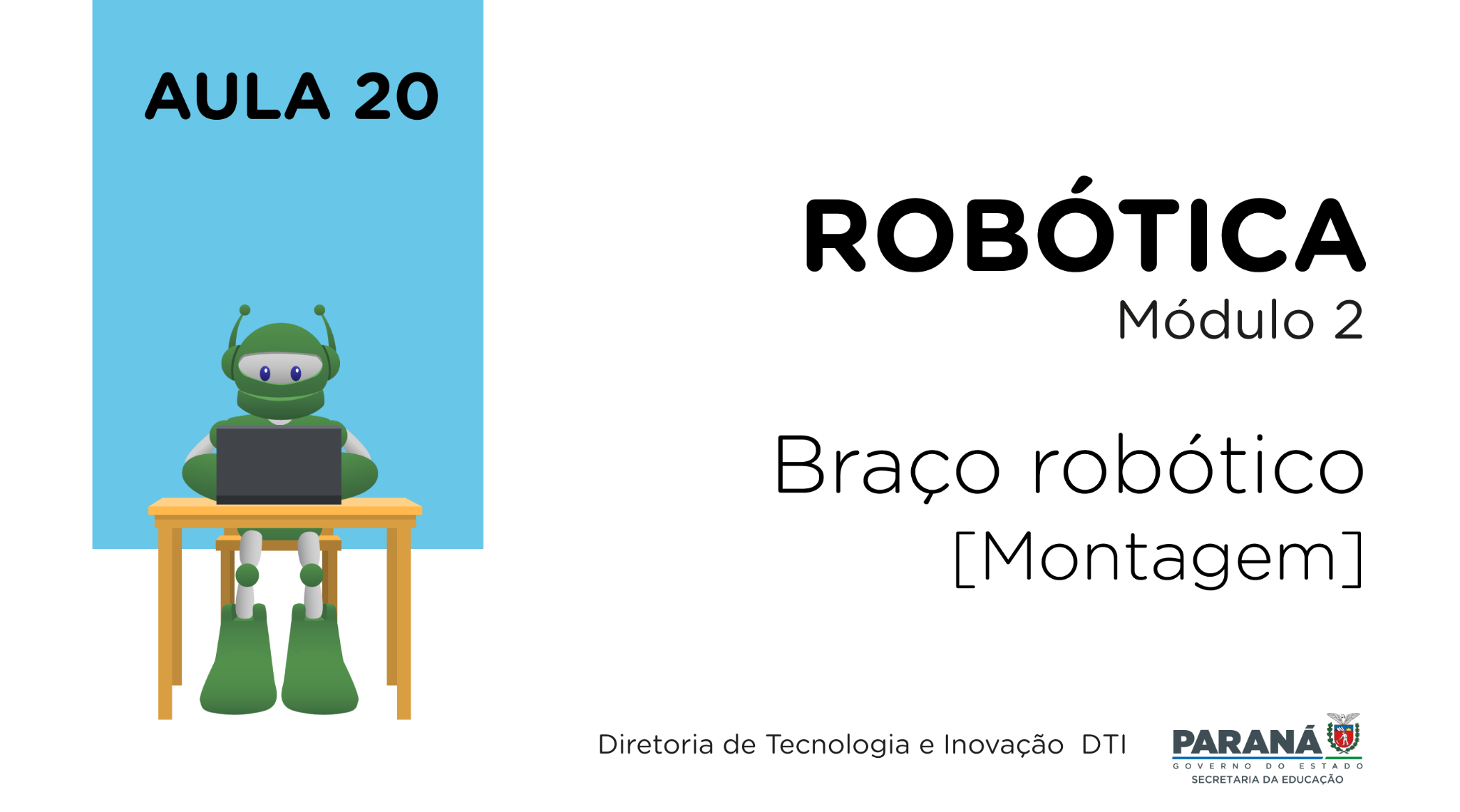 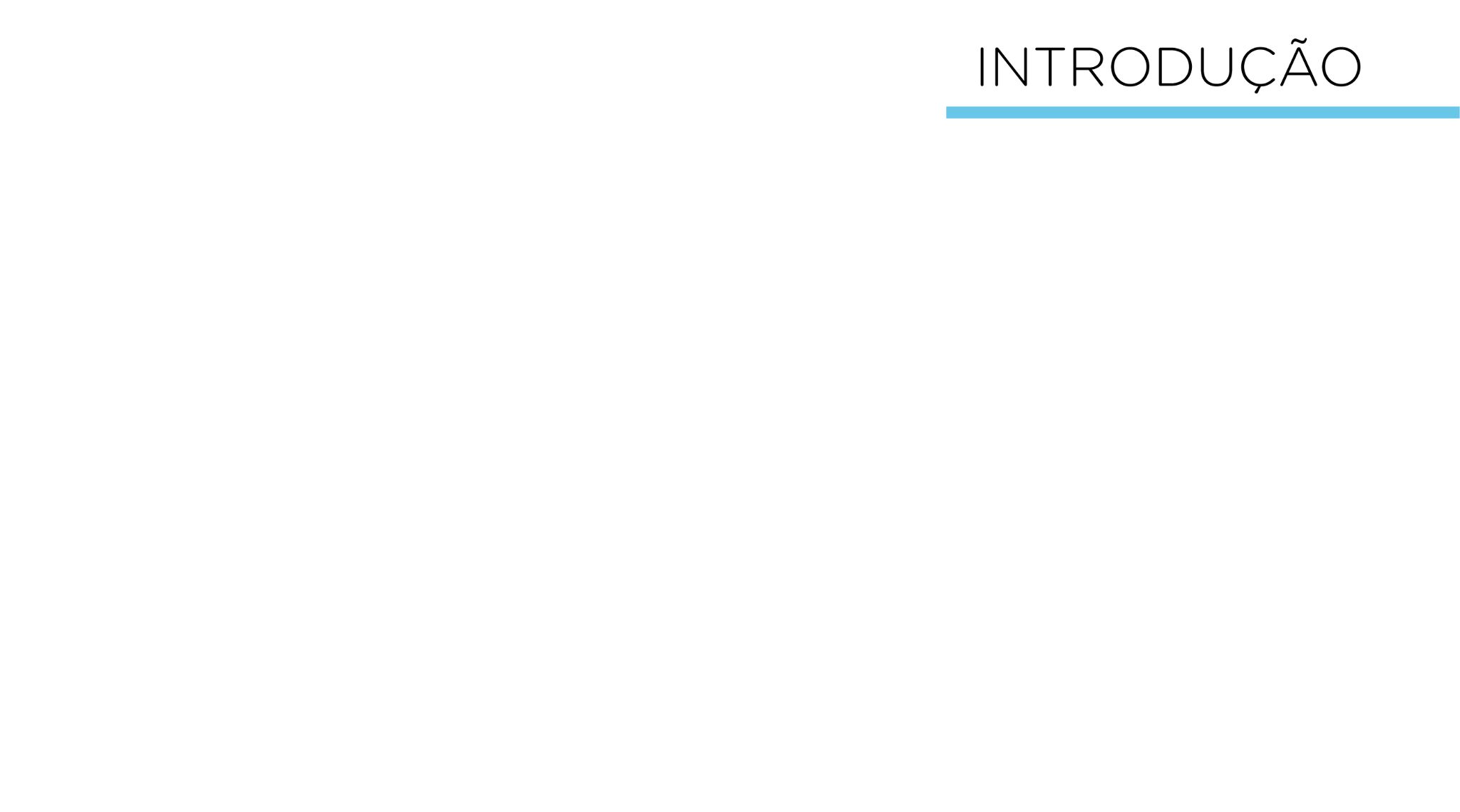 Hoje, o Braço Robótico, é utilizado em empresas, indústrias e principalmente na área médica para realizar movimentos simples ou na reabilitação da sensação do toque em pessoas com mobilidade comprometida. 
Nesta aula, você terá a oportunidade de montar e calibrar o Braço Robótico para exercer as funções que serão executadas na próxima aula.
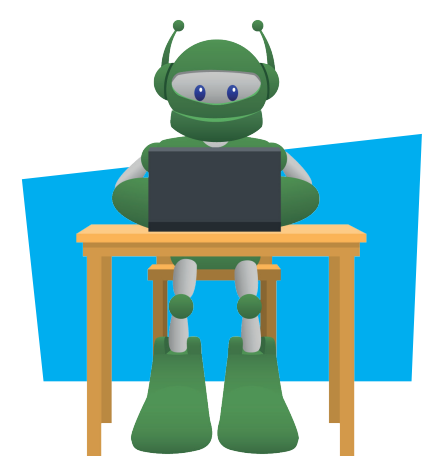 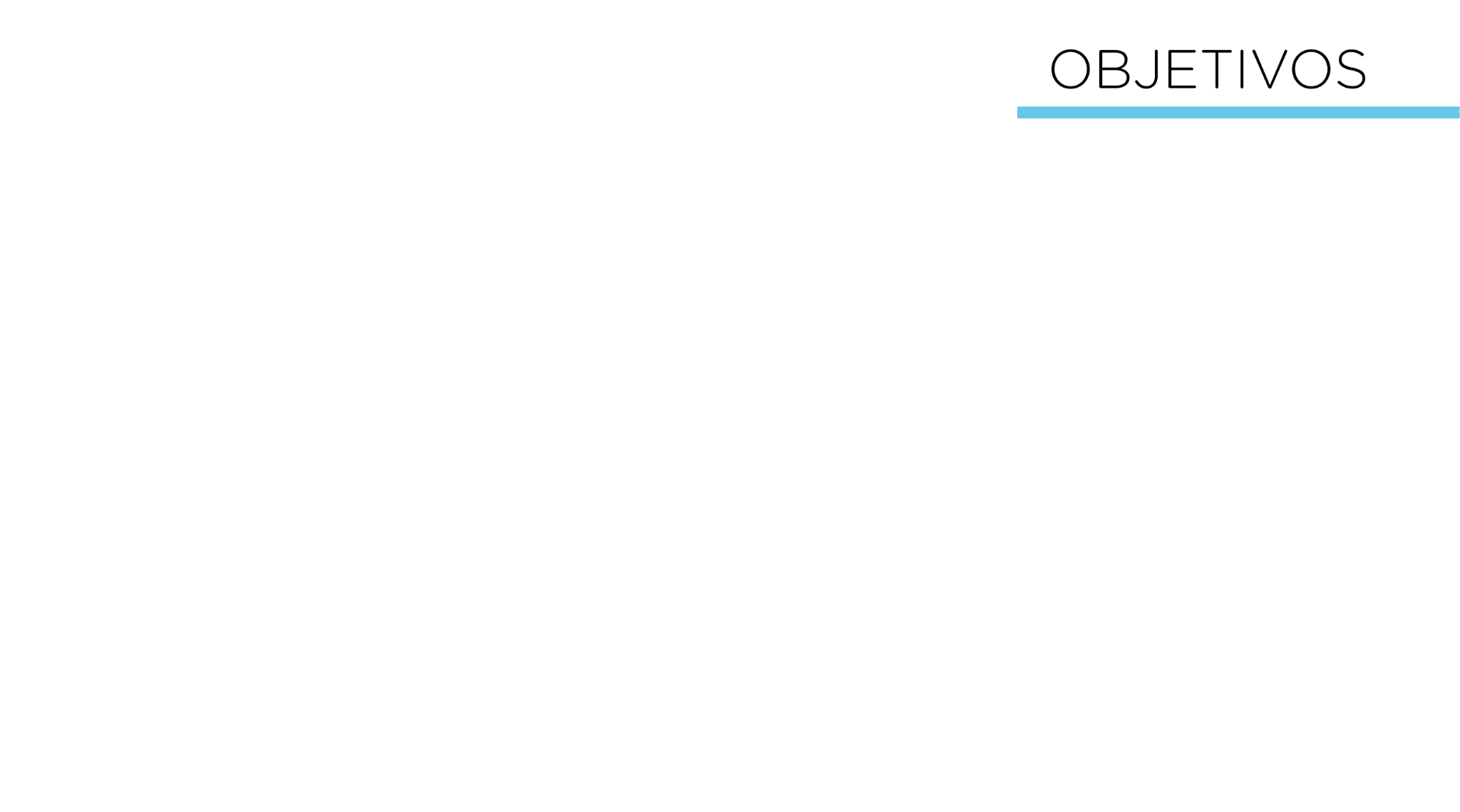 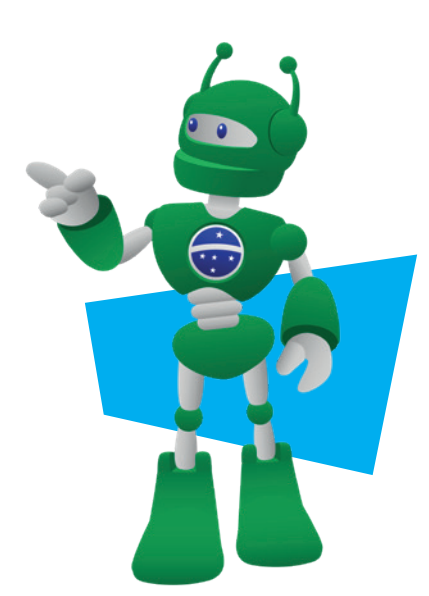 Montar o Braço Robótico presente no Kit de Robótica; 
Calibrar o Braço Robótico para executar funções.
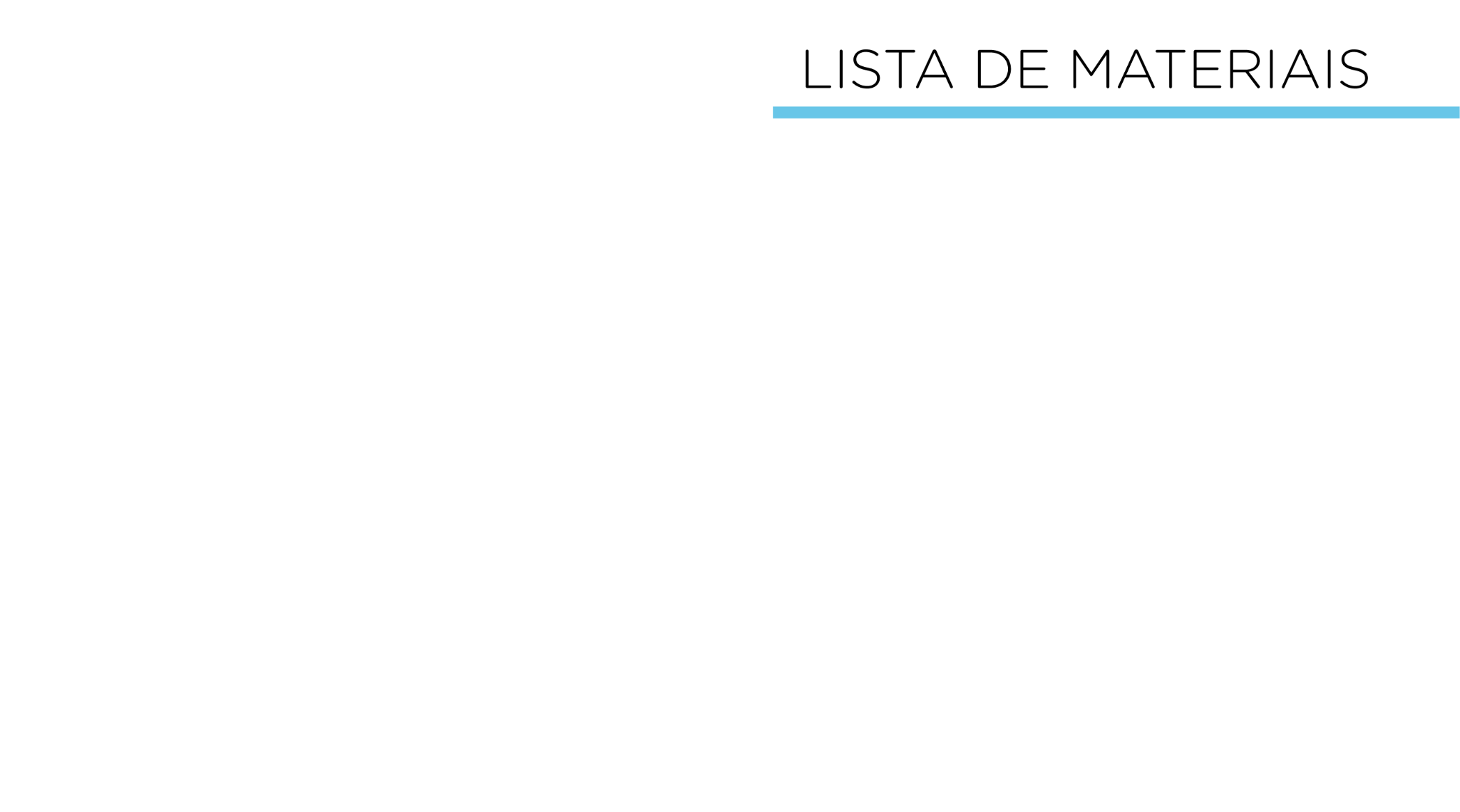 01 Kit Braço Robótico em MDF;
01 placa Arduino Uno;
01 Cabo USB;
01 placa Sensor Shield;
04 Servos Motores (modelo Micro Servo 9g SG90 ou Micro Servo MG 90S);
01 Chave de Fenda modelo Philips; 
01 Alicate de Bico Chato Longo.
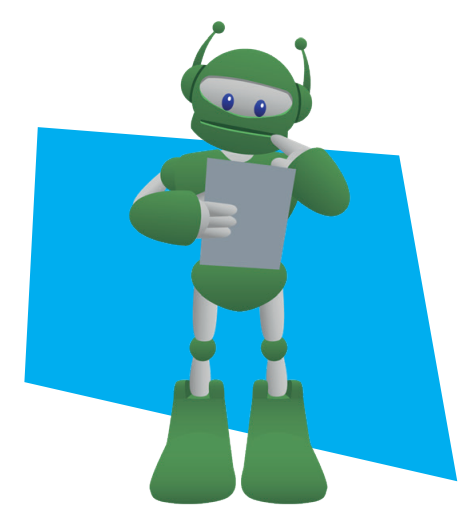 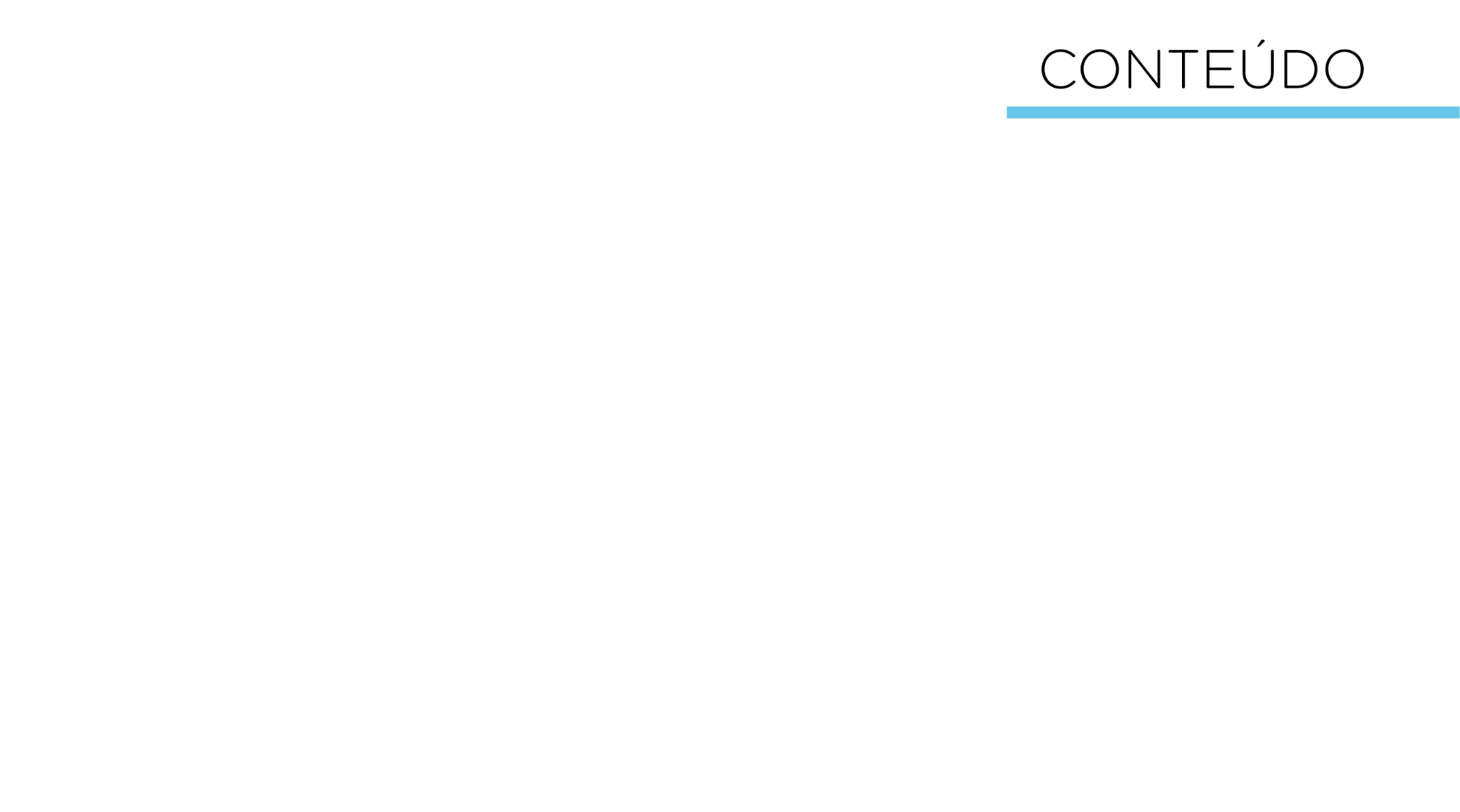 O kit Braço Robótico é composto por 24 moldes de peças que se encaixam, fixadas por parafusos. Os movimentos de abrir e fechar da garra, girar a garra para a esquerda ou direita ou para cima e para baixo, são determinados por Servos Motores.
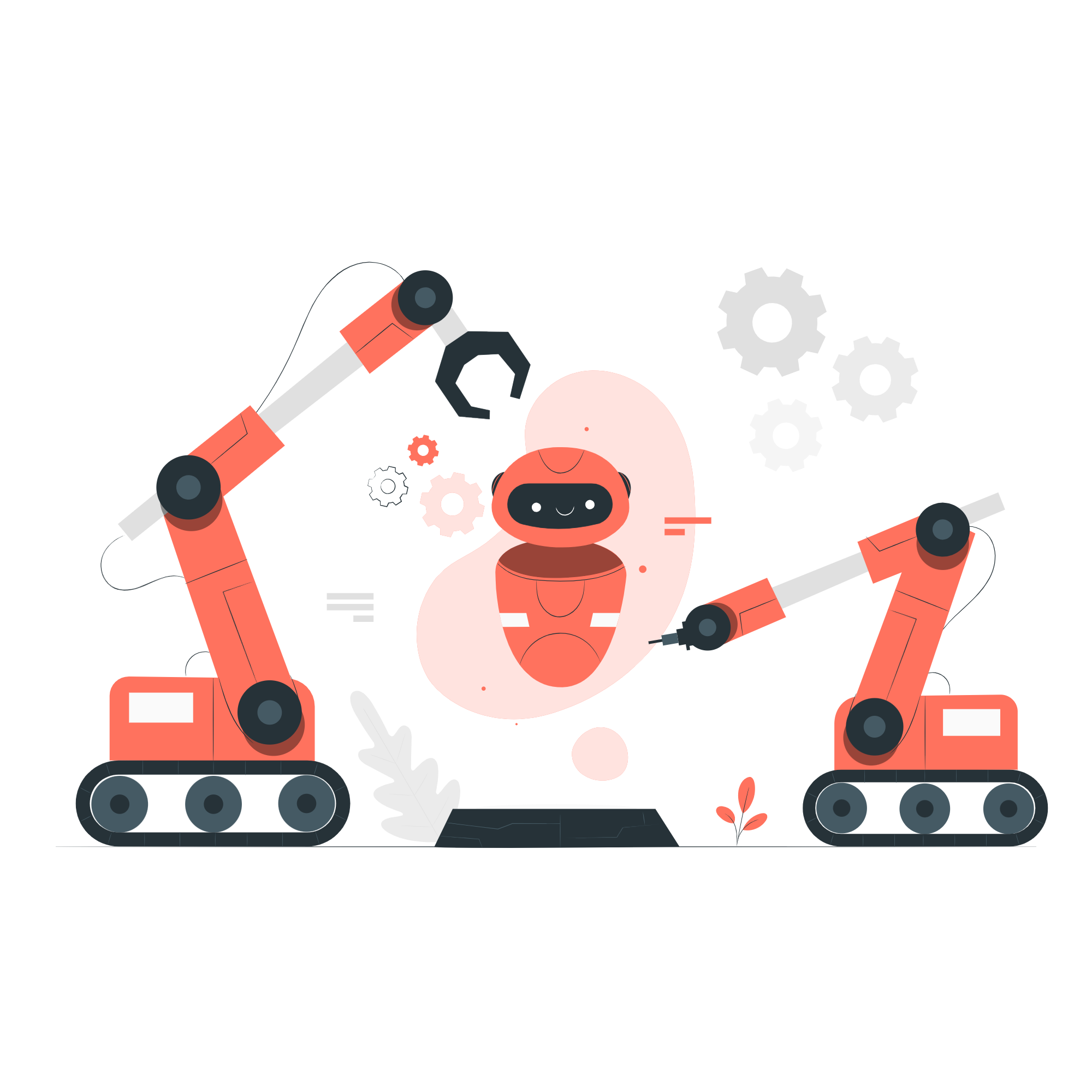 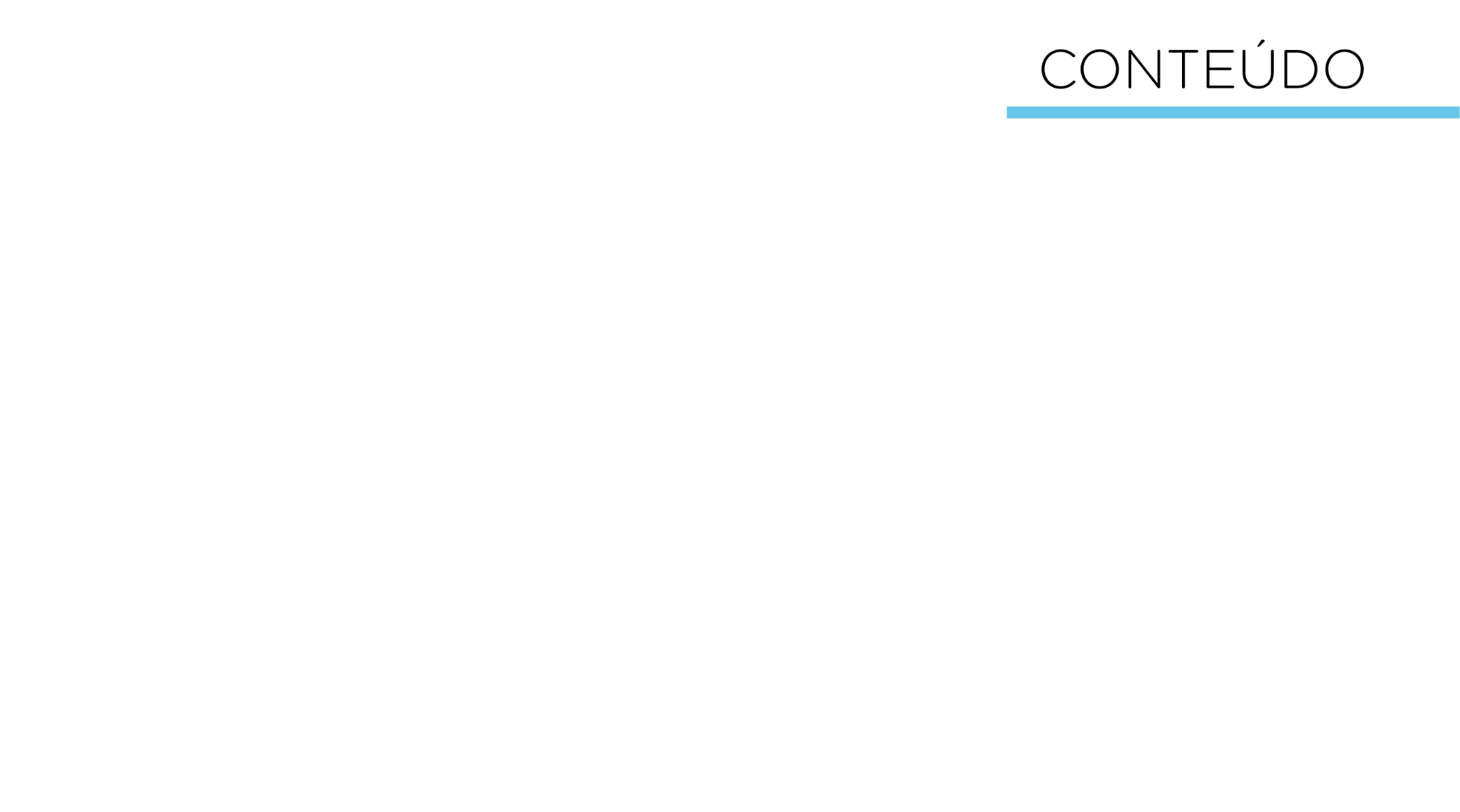 Para que estes dispositivos executem corretamente os movimentos citados, precisam estar calibrados em um ângulo de 90 graus. 
O seu desafio, nesta aula, é realizar a calibração correta dos Servos Motores e a montagem das peças presentes no kit do Braço Robótico, visando ao final, a realização correta dos movimentos propostos.
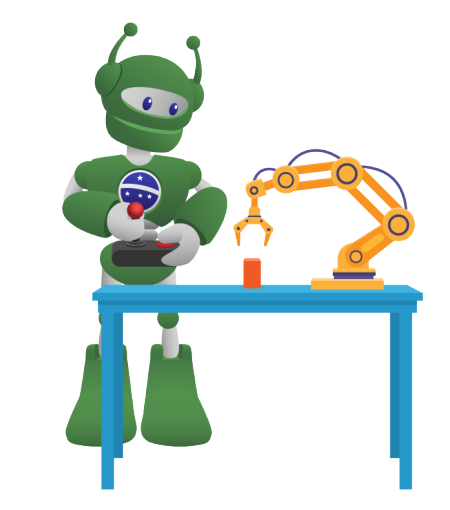 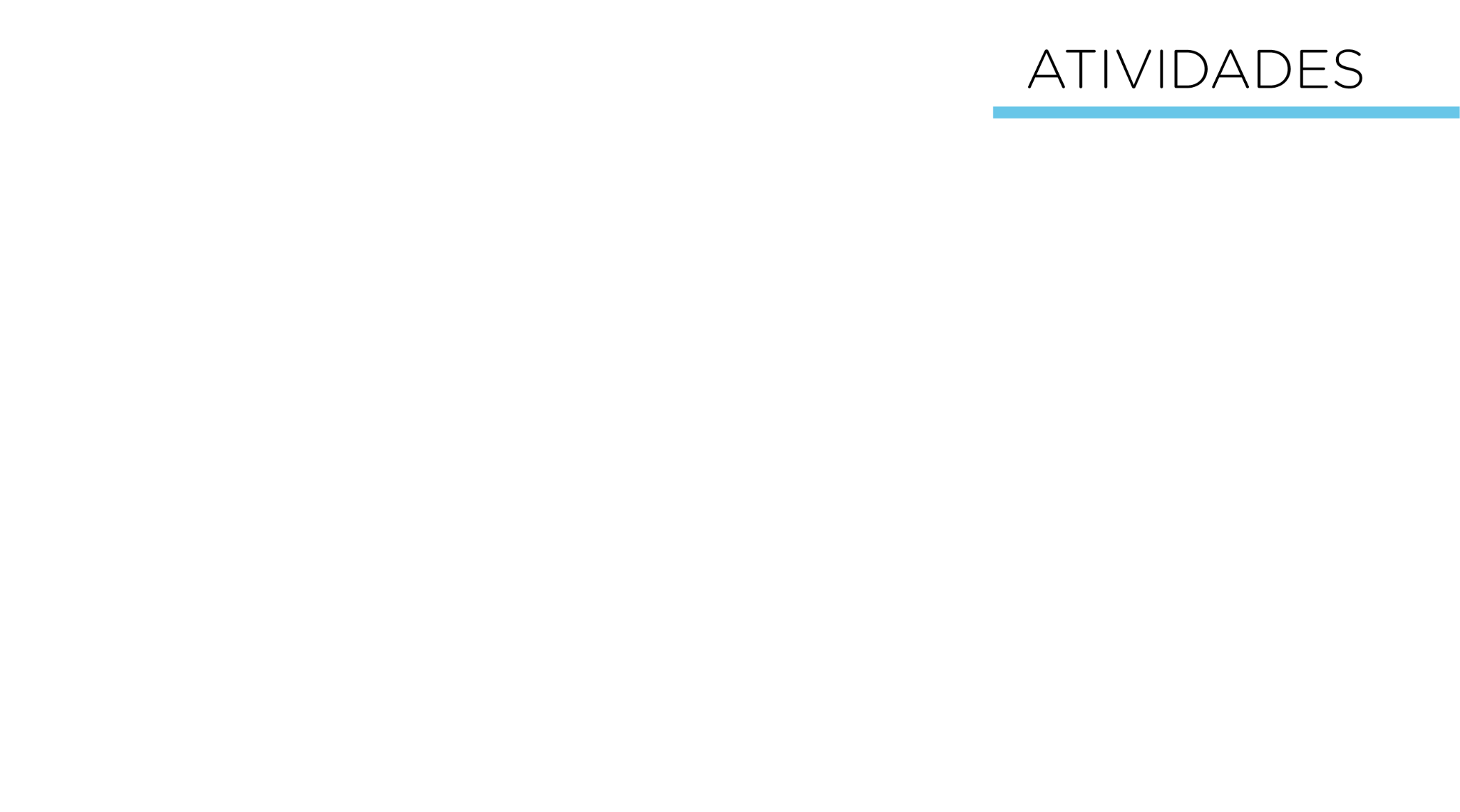 Vamos ao nosso projeto!

Acesse o passo a passo da calibração dos servos motores e da montagem na  Aula 20 - Braço robótico [Montagem], Módulo 2, disponível em: Robótica Educacional.
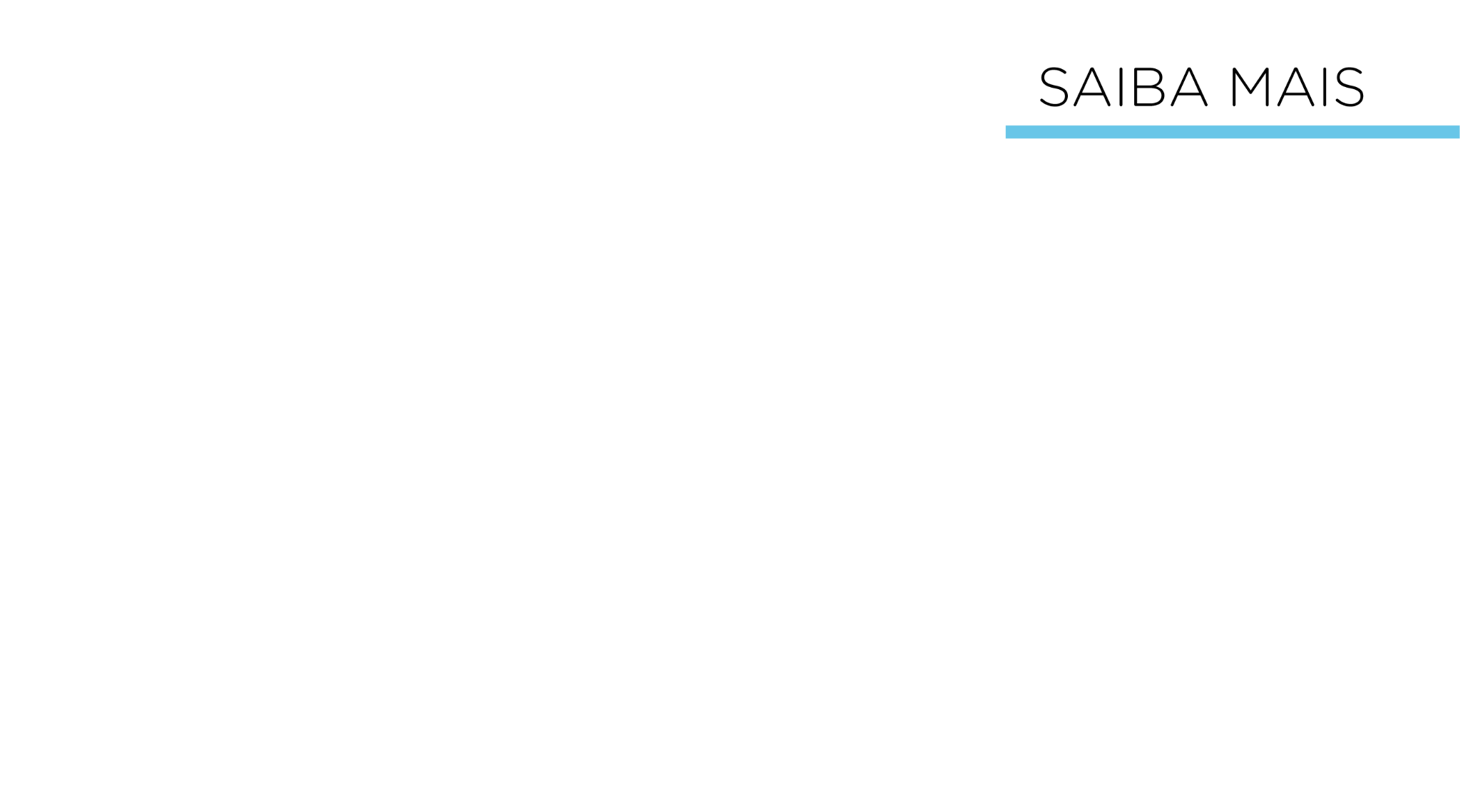 A animação Braço Robótico foi desenvolvida para lhe auxiliar em possíveis dúvidas que venha a ter durante a montagem do Braço Robótico. Confira em:
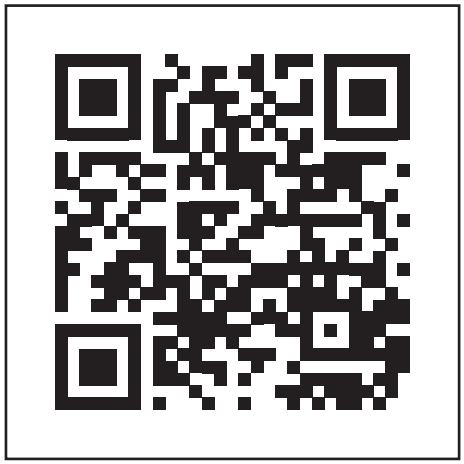 http://rebrand.ly/montagemKitBracoRobotico
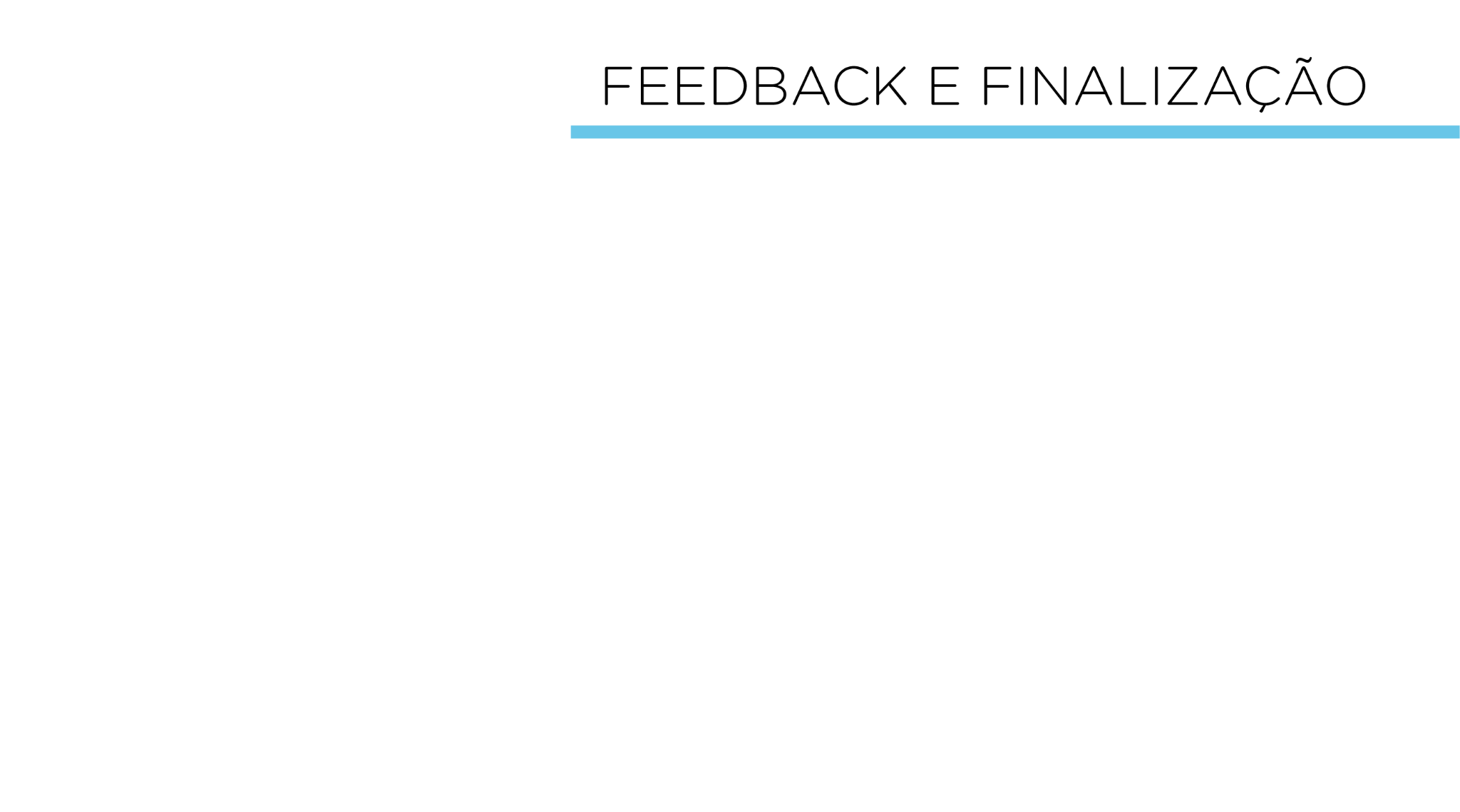 No decorrer desta aula, você teve como missão calibrar os Servos Motores e montar as peças presentes no Kit Braço Robótico. Agora, converse com seus colegas sobre as seguintes situações: 
Durante a calibração dos Servos Motores, houve alguma dificuldade na montagem dos componentes e programação? Se sim, que táticas foram utilizadas para a solução das dificuldades? 
Você e seus colegas trocaram ideias durante as etapas de montagem do Braço Robótico? 
Houve alguma etapa da montagem do Braço Robótico que você solicitou ajuda de seu professor e/ou colegas? 
Na próxima aula, você aprenderá a programar o funcionamento do Braço Robótico e, também, verificar se realizou corretamente a montagem das peças deste Kit.
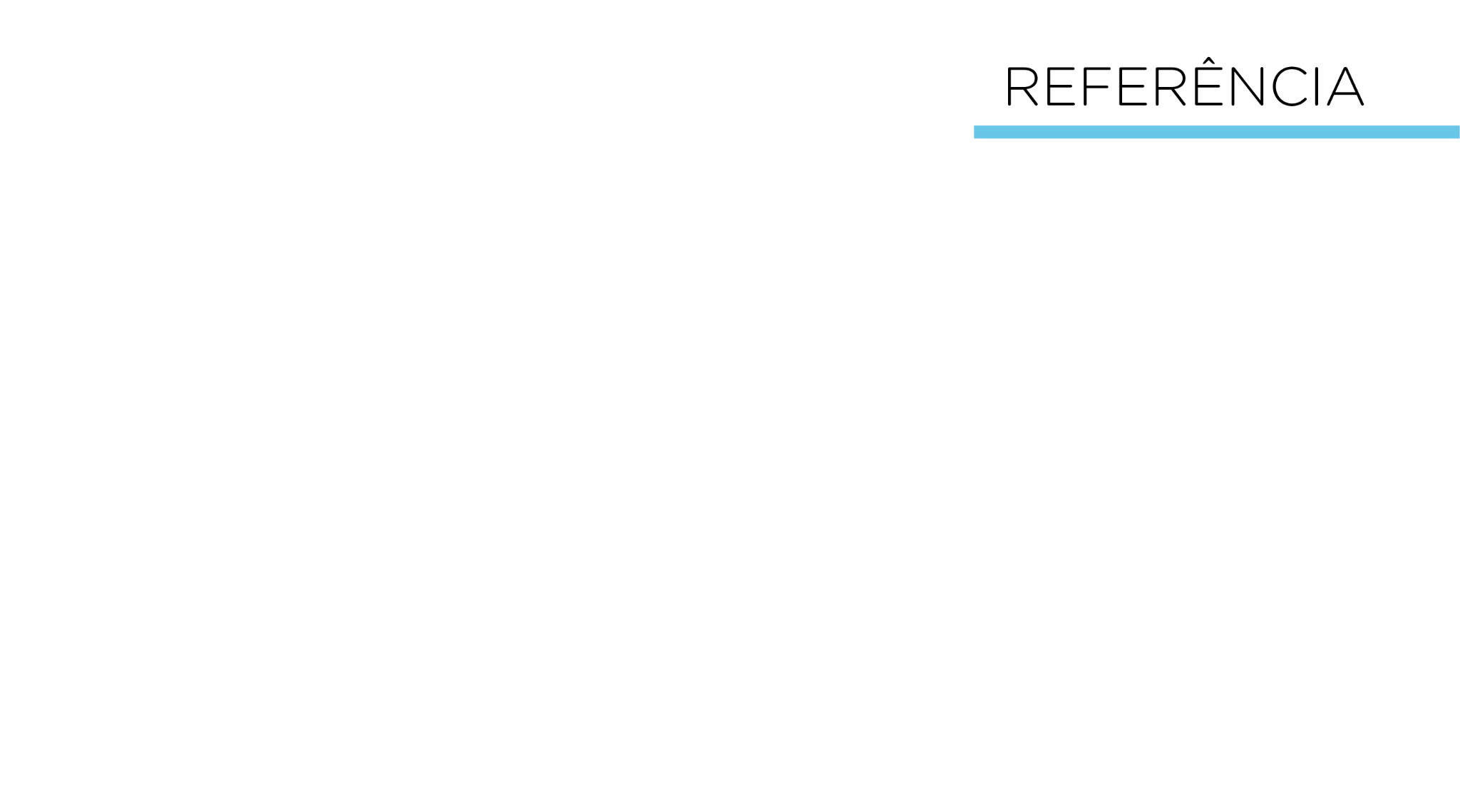 BLENDER. Software. Disponível em: www.blender.org/. Acesso em: 01 jun. 2022.

BRASIL. Ministério da Educação. Base Nacional Comum Curricular. Brasília, 2018. Disponível em: http://basenacionalcomum.mec.gov.br/images/BNCC_EI_EF_110518_versaofinal_site.pdf. Acesso em: 12 jul. 2022. 

MBLOCK. Software. Site Oficial. Cadastro. Disponível em: https://ide.mblock.cc/. Acesso em: 11 jul. 2022.
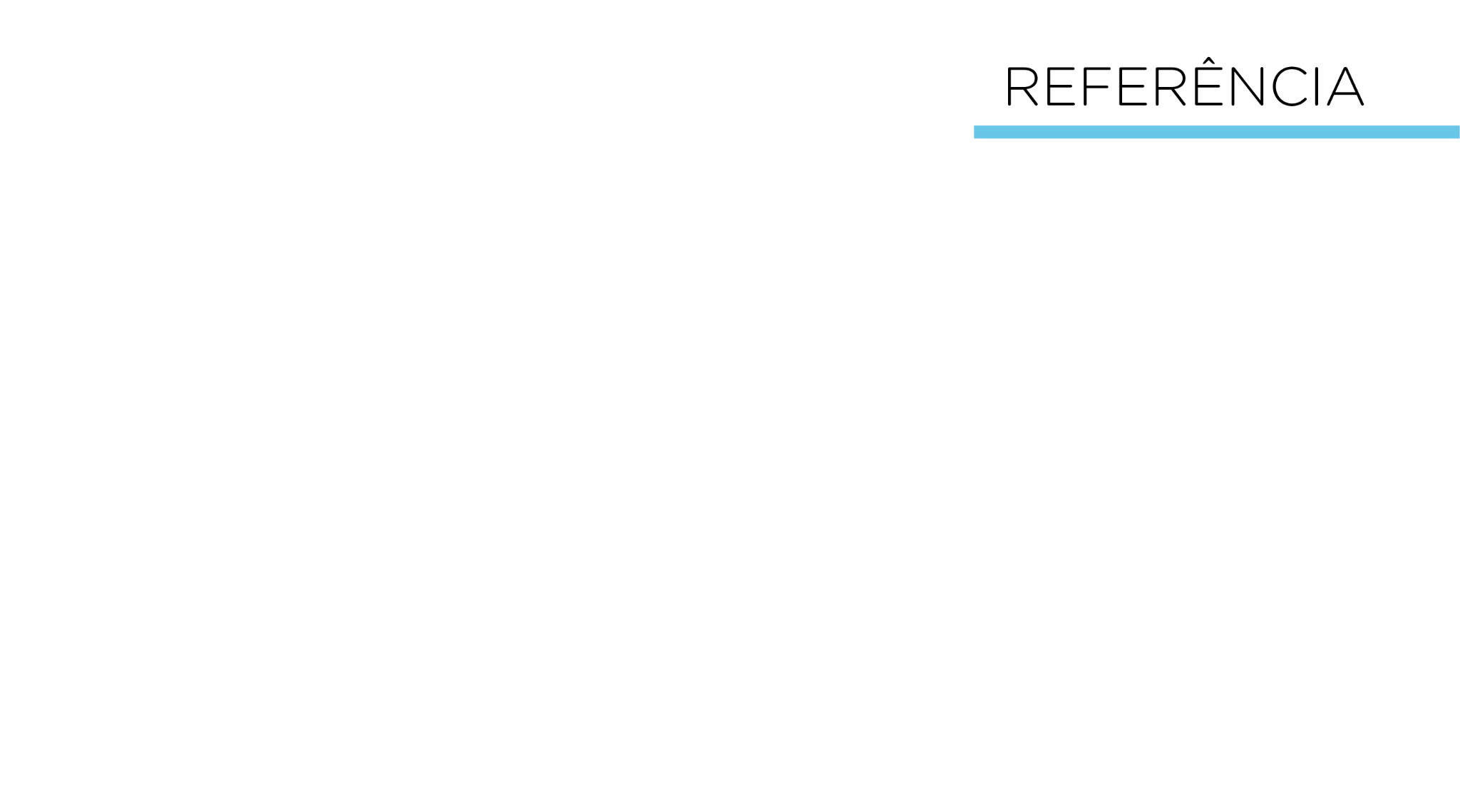 PARANÁ. Secretaria Estadual de Educação do Estado do Paraná (SEED/PR). Diretoria de Tecnologias de Informação (DTI). Coordenação de Tecnologias Educacionais. (CTE). Robótica Educacional - Módulo 2. Aula 20 - Braço robótico [Montagem]. Disponível em: https://aluno.escoladigital.pr.gov.br/robotica/aulas/educacional  Acesso em:  02 mai. 2023.

STORYSET. Robot. Disponível em: https://storyset.com/robot. Acesso em: 17 jul. 2023.  

TINKERCAD. Autodesk. Site Oficial. Cadastro. Disponível em:  http://www.tinkercad.com/. Acesso em: 26 mar. 2022
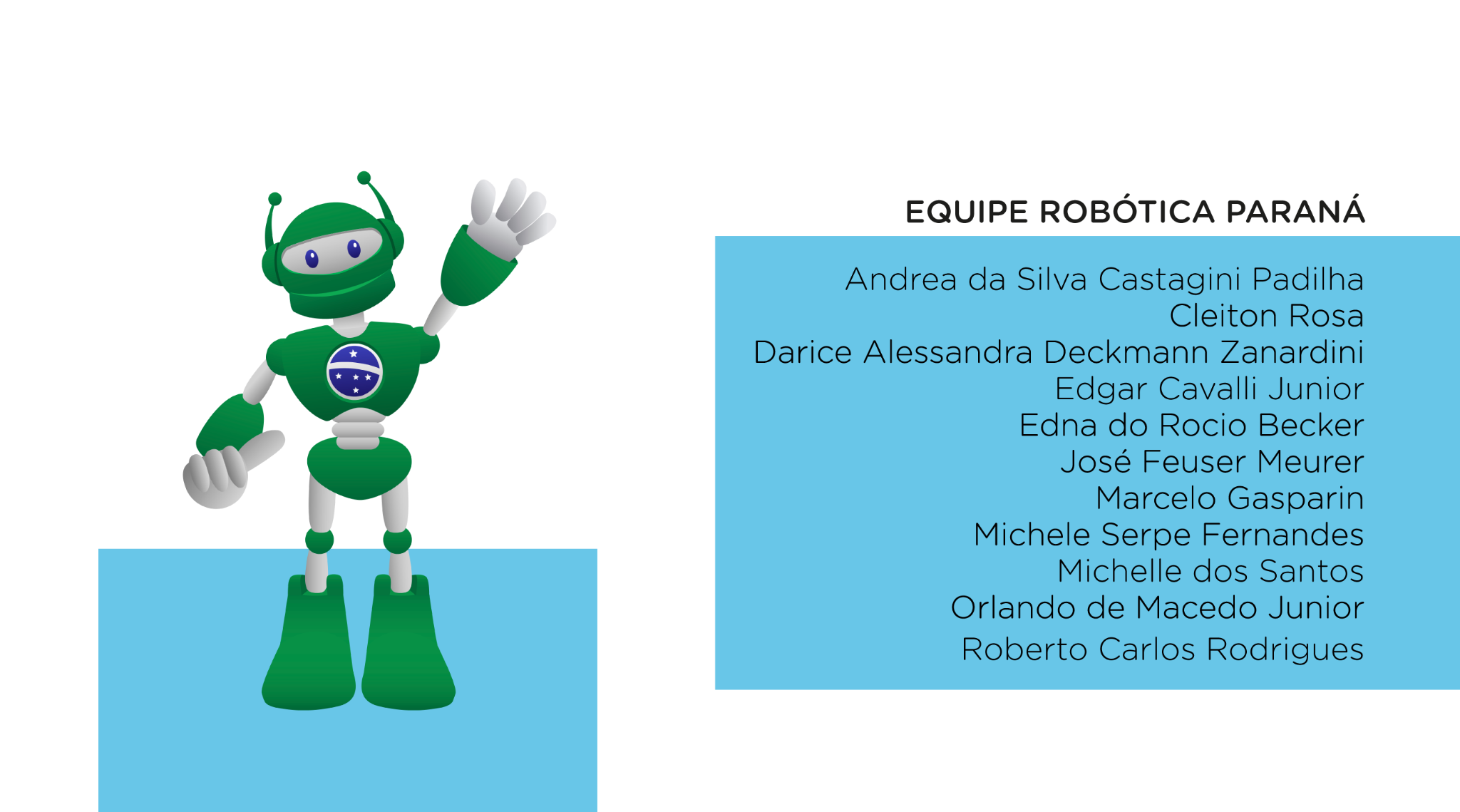